The Impact of SMS Communication
Exploring the role of SMS in modern communication
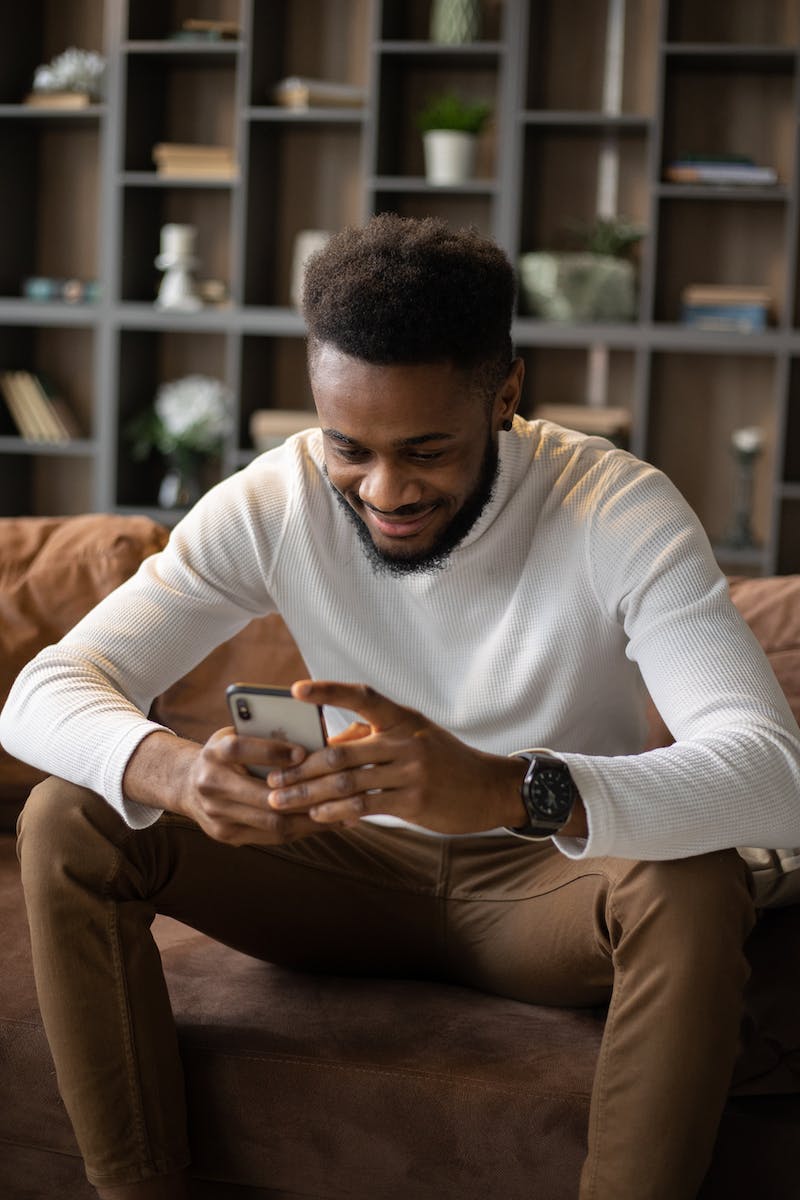 Introduction
• The prevalence of SMS in our daily lives
• How SMS has revolutionized communication
• Overview of the presentation's contents
Photo by Pexels
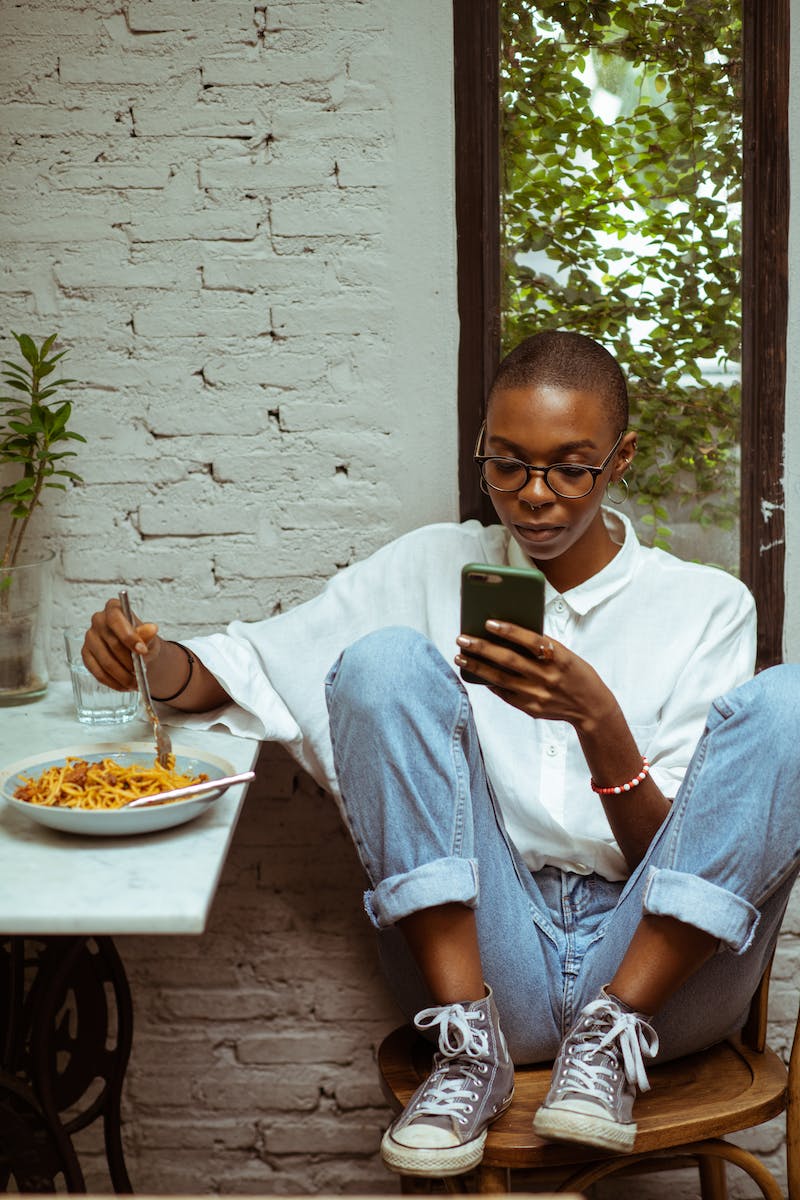 Rise of SMS
• Historical context of SMS development
• The widespread adoption of mobile phones
• The role of SMS in personal and professional communication
Photo by Pexels
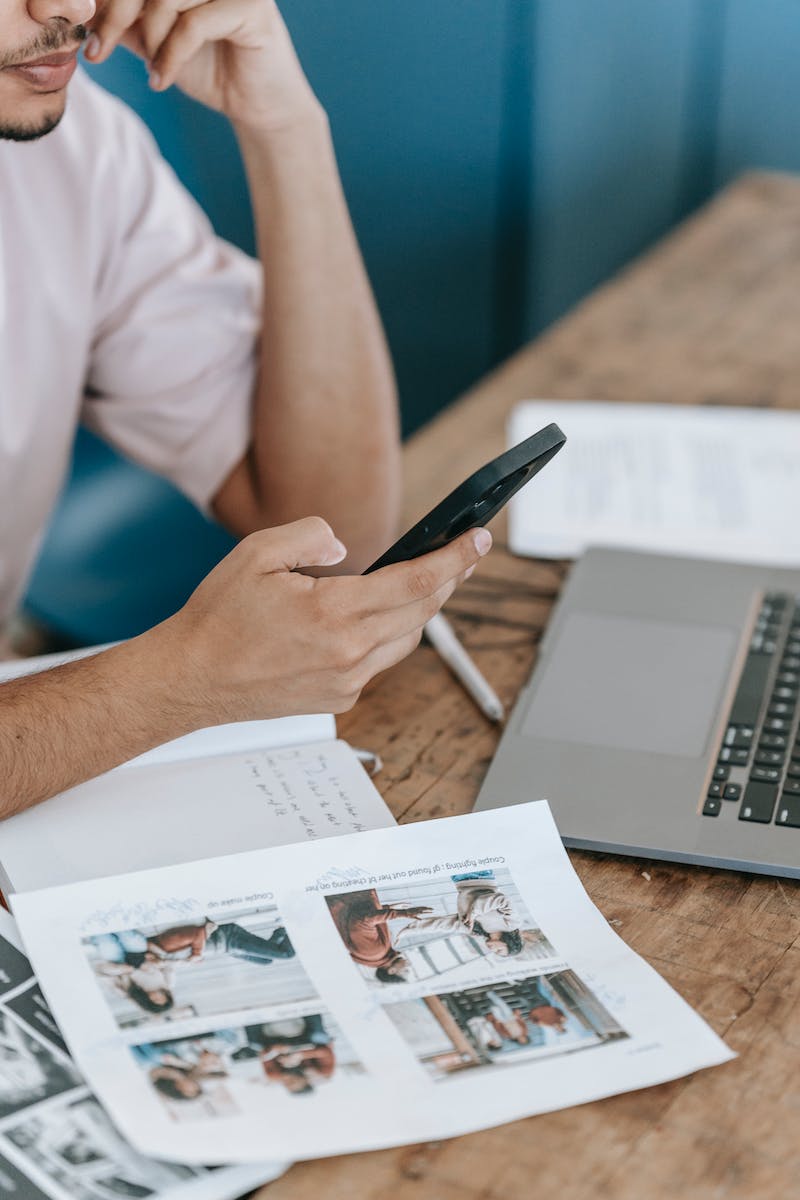 Impact on Education
• How SMS has influenced teaching and learning
• Use of SMS for educational purposes
• Benefits and challenges of SMS in education
Photo by Pexels
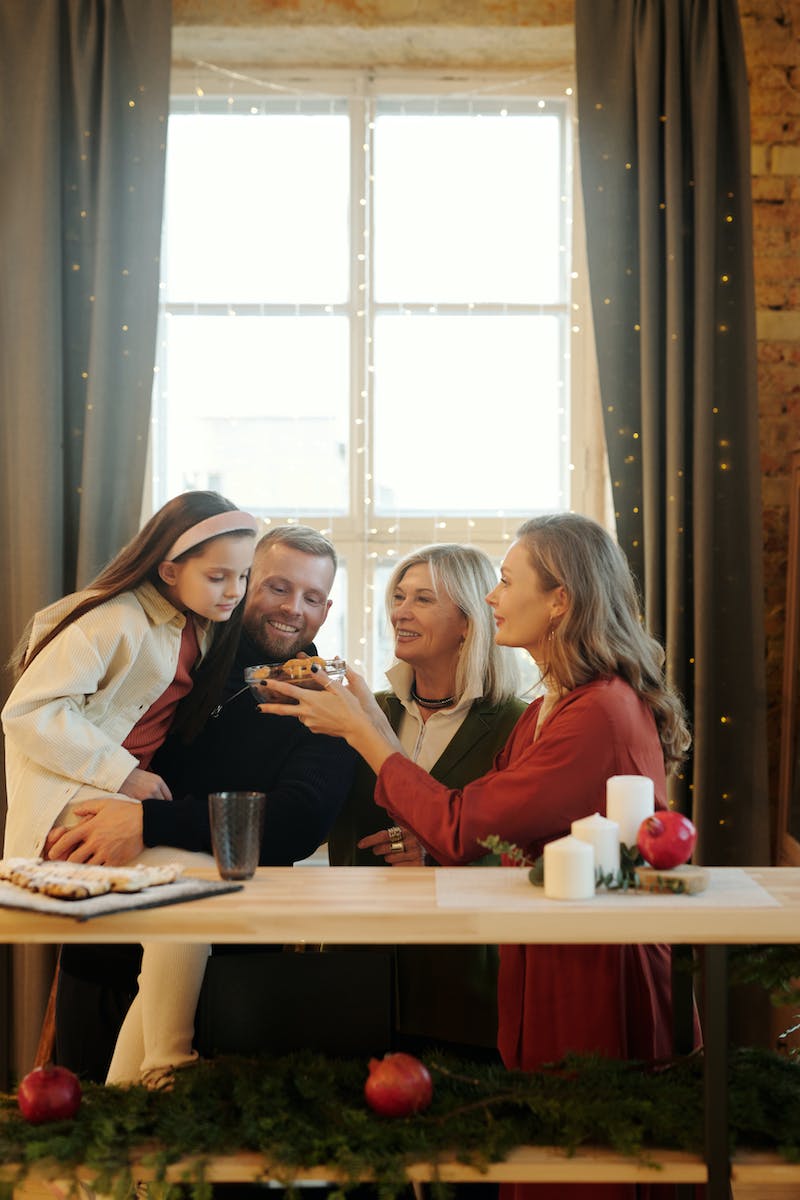 Communicating with Parents
• Role of SMS in parent-teacher communication
• Benefits of SMS for keeping parents informed
• Examples of successful parent engagement through SMS
Photo by Pexels
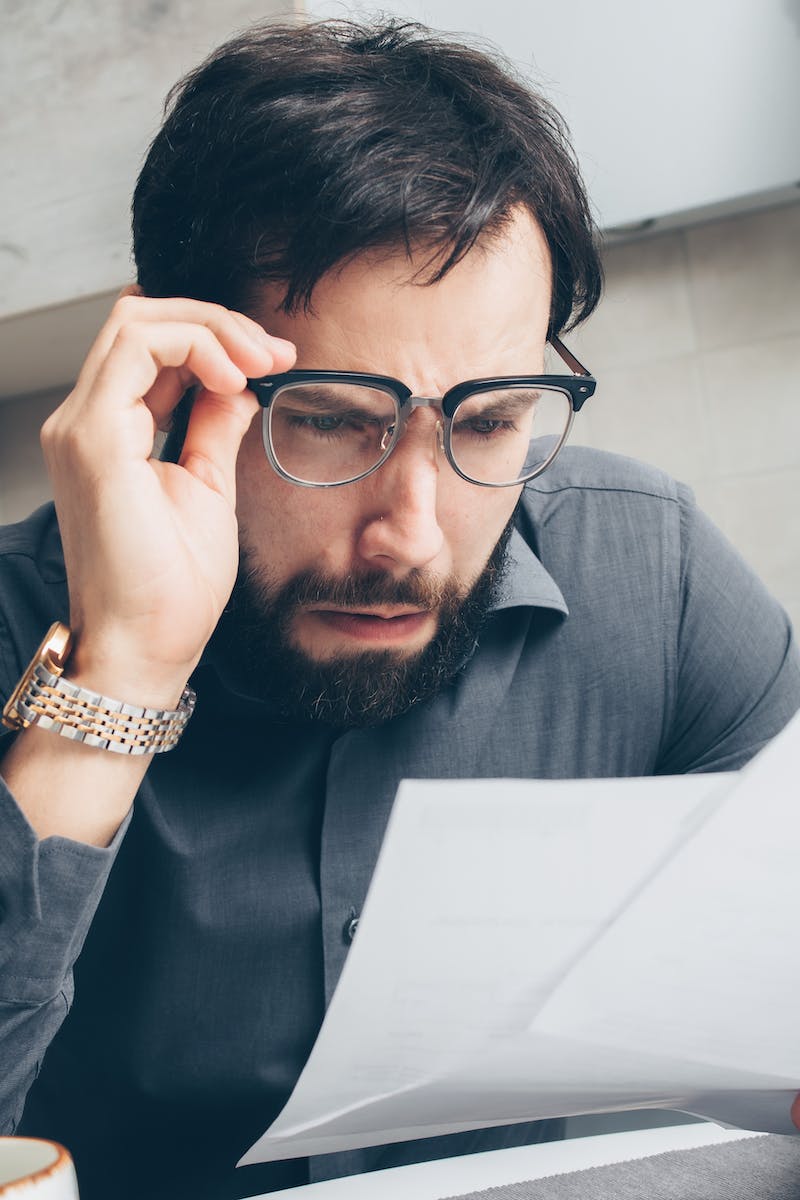 Privacy and Security
• Challenges of SMS privacy and security
• Risks associated with SMS communication
• Strategies for ensuring secure SMS transmission
Photo by Pexels
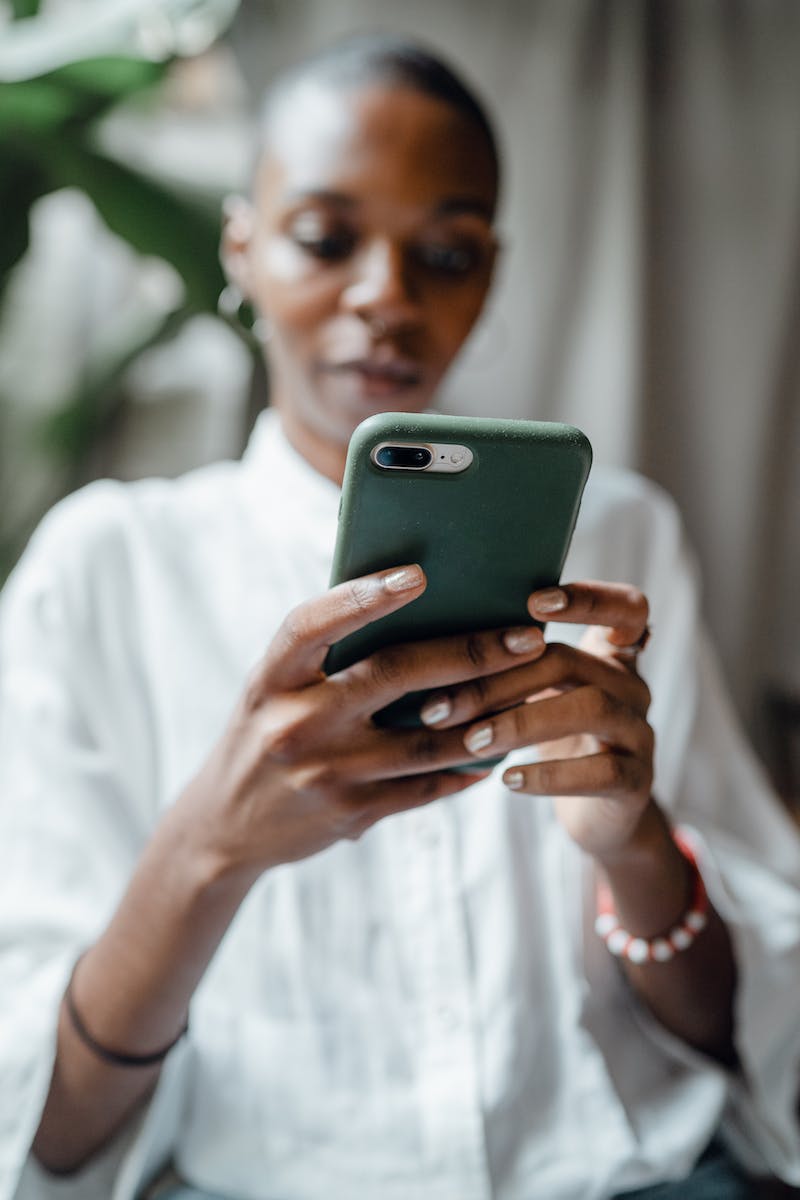 Future of SMS
• Emerging trends in SMS communication
• Integration of SMS with other technologies
• Potential advancements and innovations
Photo by Pexels